Rámcové dohody vs. veřejné zakázky s rámcovým prvkem
Miluše Malenková
Terminologie
Smlouva na veřejnou zakázku
Rámcová dohoda
Rámcová smlouva
§ 11 ZVZ 2006
(1) Rámcovou smlouvou se pro účely tohoto zákona rozumí písemná smlouva mezi zadavatelem a jedním či více uchazeči uzavřená na dobu určitou, která upravuje podmínky týkající se jednotlivých veřejných zakázek na pořízení opakujících se dodávek, služeb či stavebních prací s obdobným předmětem plnění zadávaných po dobu platnosti rámcové smlouvy, zejména pokud jde o cenu a množství.
(2) Používá-li tento zákon pojem veřejná zakázka, rozumí se tím i rámcová smlouva podle odstavce 1, nestanoví-li tento zákon jinak. Ustanovení tohoto zákona vztahující se na zadávání veřejných zakázek platí obdobně i pro zadávání rámcových smluv, nestanoví-li tento zákon jinak.
NS 29 Cdo 5105/2014
… judikatura je jednotná v závěru, podle něhož tzv. rámcová smlouva nezakládá závazkový vztah, pohledávky a závazky smluvních stran z ní tudíž nevznikají. Význam rámcové smlouvy spočívá v tom, že strany tam, kde předpokládají dlouhodobější obchodní vztah, stanoví jejím prostřednictvím základní pravidla, jimž budou podléhat všechny konkrétní (tzv. realizační) smlouvy na jejím základě v budoucnu uzavřené, nebude-li v té či oné realizační smlouvě ujednáno jinak. Rámcová smlouva tak nemá jiný význam (jinou funkci), než že stanoví smluvní podmínky následně uzavíraných konkrétních, realizačních smluv, tj. v tom či onom rozsahu předurčuje jejich obsah.
§ 2 ZZVZ 2016
(1) Zadáním veřejné zakázky se pro účely tohoto zákona rozumí uzavření úplatné smlouvy mezi zadavatelem a dodavatelem, z níž vyplývá povinnost dodavatele poskytnout dodávky, služby nebo stavební práce. Za zadání veřejné zakázky se nepovažuje uzavření smlouvy, kterou se zakládá pracovněprávní nebo jiný obdobný vztah, nebo smlouvy upravující spolupráci zadavatele při zadávání veřejné zakázky podle § 7 až 12, § 155, 156, 189 a 190.
(2) Veřejnou zakázkou je veřejná zakázka na dodávky podle § 14 odst. 1, veřejná zakázka na služby podle § 14 odst. 2, veřejná zakázka na stavební práce podle § 14 odst. 3, koncese na služby podle § 174 odst. 3 nebo koncese na stavební práce podle § 174 odst. 2.
(3) Zadavatel je povinen zadat veřejnou zakázku v zadávacím řízení, není-li dále stanoveno jinak. Tato povinnost se považuje za splněnou, pokud je veřejná zakázka zadána na základě rámcové dohody postupem podle části šesté hlavy II, v dynamickém nákupním systému podle části šesté hlavy III nebo pořizována od centrálního zadavatele nebo jeho prostřednictvím podle § 9.
§ 131 ZZVZ
(1) Rámcovou dohodou mezi sebou jeden nebo více zadavatelů a jeden nebo více dodavatelů ujednávají rámcové podmínky týkající se zejména ceny nebo jiných podmínek plnění veřejné zakázky, které jsou závazné po dobu trvání rámcové dohody.
Ujednání rámcových podmínek ve smlouvě na veřejnou zakázku?
jednotkové ceny
smlouva na veřejnou zakázku s rámcovým prvkem
§ 21 „veřejné zakázky na služby, u které se nestanoví celková smluvní cena“
Porušení / obcházení ZZVZ?
zadání VZ v ZŘ 
považuje se za splněné - VZ zadána na základě RD
§ 131 (2) Zadavatel může uzavřít rámcovou dohodu pouze na základě zadávacího řízení, které by byl oprávněn použít na veřejnou zakázku obdobného předmětu a předpokládané hodnoty.
Zahajovací formulář
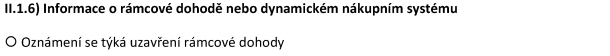 ÚOHS R0031/2023
29. Upozorňuji proto na fakt, že jestliže smluvní závazek naplňuje znaky rámcové dohody, nemůže zadavatel podléhající režimu zákona její právní úpravu ve smyslu § 131 odst. 1 zákona ignorovat s tím, že zvolil nepojmenovanou smlouvu dle občanského zákoníku. Takový postup by byl obcházením zákona. Zde je třeba vzít v potaz, že zákon je pro zadavatele v zadávacím řízení zákonem speciálním, je tak třeba se jím řídit primárně a občanský zákoník aplikovat pouze podpůrně, pokud zákon neobsahuje zvláštní úpravu. V daném případě jsou rámcové dohody upraveny v hlavě II zákona v ust. § 131 a násl. zákona, a tak je zadavatel povinen se těmito ustanoveními řídit, pokud je jeho postup pod tuto právní úpravu podřaditelný.
Smlouva s rámcovým prvkem v DNS
Metodické doporučení ÚOHS pro nákup léčivých přípravků v režimu ZZVZ
možností je řešení založené na tom, že v rámci DNS by byly (na základě minitendrů dle § 141 ZZVZ) uzavírány na jednotlivé léčivé přípravky smlouvy s rámcovým prvkem a teprve na základě takto uzavřených smluv by byly vystavovány jednotlivé objednávky na dodávky.
… omezena doba maximálního trvání rámcové dohody – standardně na 4 roky. Tato omezení vyjadřují principy ochrany hospodářské soutěže a je třeba je plně respektovat i u smluv s rámcovým prvkem uzavíraných v DNS. Tyto smlouvy tak rozhodně nemohou být uzavírány na dobu neurčitou …
Novela č. 166/2023 Sb.
§ 248  
	Výkon dozoru nad zadáváním veřejných zakázek a zvláštními postupy
(3) Smlouvou se pro účely této části rozumí i rámcová dohoda.
Rozdíly
závazek
jistota
zrušení
doba trvání
objednávky
blokační lhůta
uveřejňování
režim
maximální cena
předpokládaná hodnota
novela
Závazek
Smlouva na veřejnou zakázku
 § 2
Rámcová dohoda
 § 131
Jistota
Smlouva na veřejnou zakázku
 zadávací lhůta - účastníci ZŘ nesmí ze odstoupit → v ZD lze požadovat poskytnutí jistoty ve lhůtě pro podání nabídek (§ 40, 41)
Rámcová dohoda
 zadavatel nesmí požadovat od účastníků zadávacího řízení poskytnutí jistoty (§ 132 odst. 6)
Zrušení
Smlouva na veřejnou zakázku
 zrušení zadávacího řízení (§ 127)
Rámcová dohoda
 zrušení zadávacího řízení (§ 127)
 není povinnost zadávat veřejné zakázky
Doba trvání
Smlouva na veřejnou zakázku
 neregulováno ZZVZ
 ÚOHS 
Rámcová dohoda
 4 roky, 7 let, výjimečně více
Objednávky
Smlouva na veřejnou zakázku
 podle smlouvy
Rámcová dohoda
 Zadání veřejné zakázky – písemně (elektronicky)
 s obnovením soutěže mezi účastníky RD
 bez obnovení soutěže mezi účastníky RD
 kombinací
Blokační lhůta
Smlouva na veřejnou zakázku
 § 246
Rámcová dohoda
 § 135 (3) Zadavatel může uzavřít smlouvu i před uplynutím lhůty pro podání námitek proti výběru dodavatele.
 novela (4) Zadavatel může uzavřít smlouvu v době podle § 246 odst. 1 písm. a) až c).
Uveřejňování
Smlouva na veřejnou zakázku
 ZŘ - oznámení o výsledku, písemná zpráva
 profil zadavatele, výjimky 500 tis. Kč, registr smluv
Rámcová dohoda
 ZŘ
 oznámení o výsledku, písemná zpráva
 profil zadavatele vždy (změna s novelou)
 smlouva 
 oznámení o uzavření smlouvy (čtvrtletní)
 profil zadavatele, výjimky 500 tis. Kč, registr smluv, čtvrtletí
Režim
Smlouva na veřejnou zakázku
 nadlimitní, podlimitní, zjednodušený
Rámcová dohoda
 nadlimitní, podlimitní
 + zjednodušený (novela)
Maximální cena
Smlouva na veřejnou zakázku
 lze sjednat jednotkovou cena
 uveřejnění
 kauce
 změny závazků
Rámcová dohoda
 § 131 odst. 5 → § 222
 předem stanovena v oznámení o zahájení ZŘ
 Soudní dvůr EU C-23/20 „Simonsen“
 ÚOHS R0031/2023
Předpokládaná hodnota
Smlouva na veřejnou zakázku
 hodnota všech plnění, která mohou vyplývat ze smlouvy na veřejnou zakázku (§ 16 odst. 2) 
 pravidelně pořizované nebo trvající dodávky nebo služby (§ 19) 
 za 48 měsíců (§ 20, 21)
Rámcová dohoda
 souhrnná předpokládaná hodnota všech veřejných zakázek, které mohou být na základě rámcové dohody zadány (§ 23)
ÚOHS S0173/2023 + § 19 - 21
Novela - účinnost
Smlouva na veřejnou zakázku
 zahájení zadávání 16.7.
Rámcová dohoda
 zahájení zadávacího řízení 16. 7.
 RD uzavřená podle předchozí úpravy → zadávání VZ podle předchozí úpravy
Závěr
4 roky
předpokládaná hodnota
nevyhýbat se ZŘ
Děkuji za pozornost